Problems 7-38,7-40,7-46
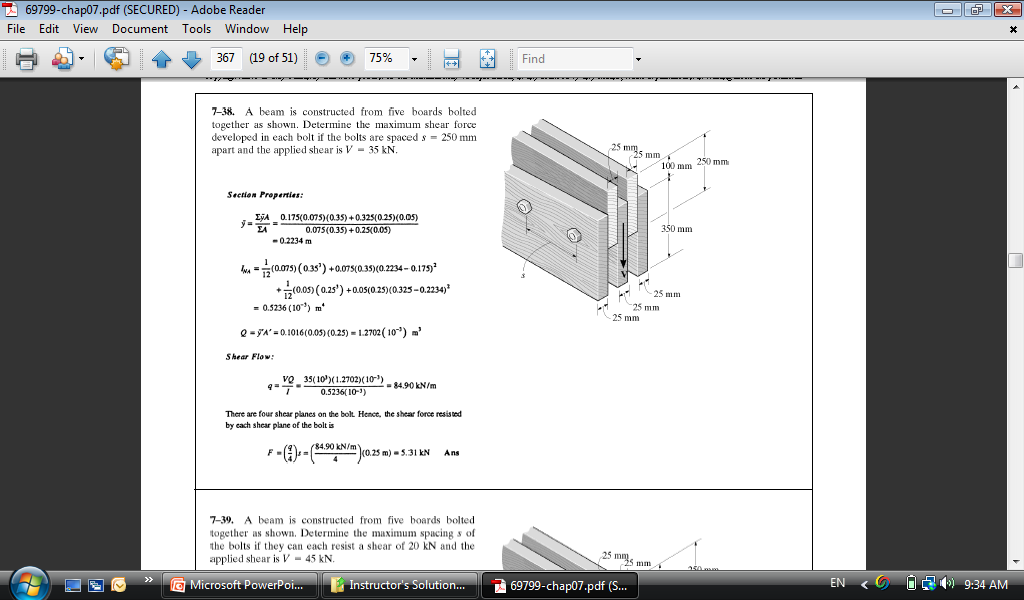 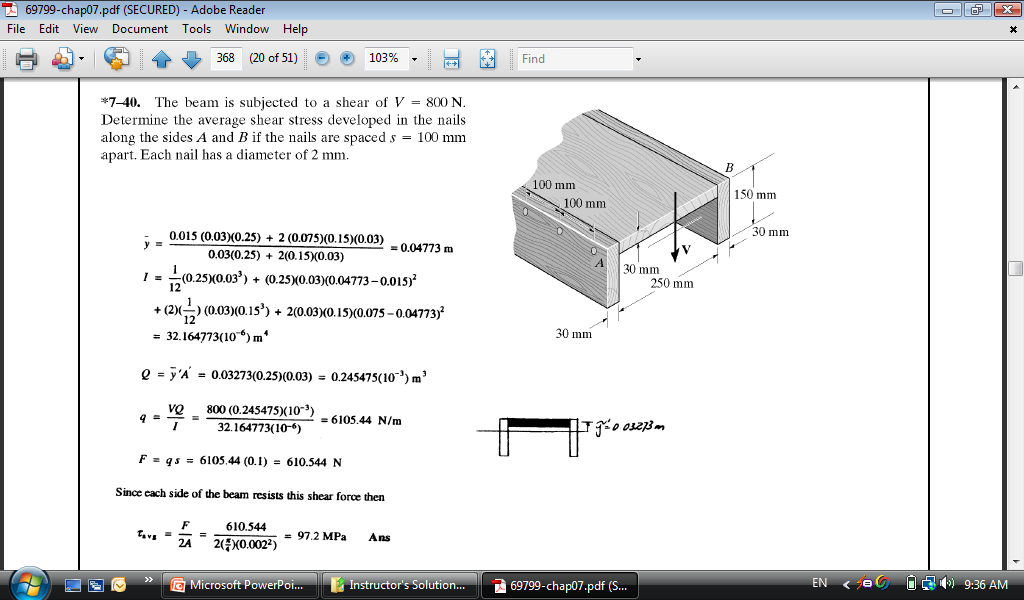 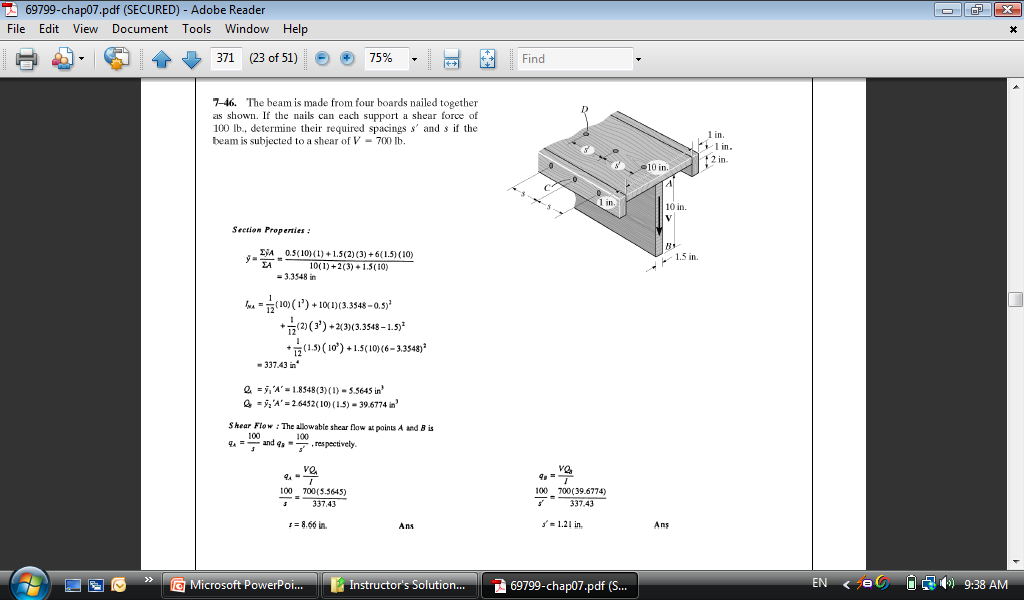